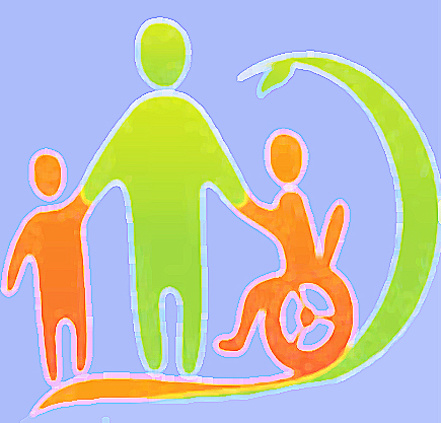 Адаптированная основная           образовательная программа для детей с ограниченными возможностями здоровья
Муниципального дошкольного образовательного бюджетного учреждения  города Бузулука
«Детский сад №21 комбинированного вида»
Программа спроектирована с учетом требований

федерального государственного образовательного стандарта дошкольного образования (Приказ №1155 от 17 октября 2013 года); 

 основной образовательной Программы МДОБУ «Детский сад №21»;

Программы «От рождения до школы» под редакцией Н.Е. Вераксы, Т.С. Комаровой, М.А. Васильевой (Раздел «Коррекционная и инклюзивная педагогика»);

Программы Е. А. Екжановой, Е. А. Стребелевой «Коррекционно-развивающее обучение и воспитание».
Нормативно-правовая база
1. Конституция Российской Федерации (с изменениями на 30 декабря 2008 года). 
2. Федеральный закон Российской Федерации, об основных гарантиях прав ребенка в Российской Федерации: от 24 июля 1998 г. № 124-ФЗ (с изменениями и дополнениями). 

3. Федеральный закон Российской Федерации, об образовании в Российской Федерации: от 29 декабря 2012 г. № 273-ФЗ (в ред. Федеральных законов от 07.05.2013 № 99-ФЗ, от 07.06.2013 № 120-ФЗ, от 23.07.2013 № 203-ФЗ, от 25.11.2013 № 317-ФЗ). 

4. Санитарно-эпидемиологические требования к устройству, содержанию и организации режима работы дошкольных образовательных организаций: Постановление Главного государственного санитарного врача РФ от 15 мая 2013 г. № 26 "Об утверждении СанПиН 2.4.1.3049-1

5. Приказ Минобрнауки России от 17.10.2013 № 1155 «Об утверждении федерального государственного образовательного стандарта дошкольного образования» (Зарегистрировано в Минюсте России 14.11.2013 № 30384)
Особенности Программы
реализуется в коррекционной группе и группах комбинированной направленности;

содержание систематизировано  по годам обучения (1-й год, 2-й год и т.д.);

разрабатывается АОП (ИРОМ) в соответствии с заключением психолого-медико-педагогической комиссии;

координируется со всеми участниками образовательного процесса.
Контингент воспитанников
дети с тяжелыми речевыми нарушениями:

Дети с задержкой психического развития (ЗПР);

 дети с нарушением интеллекта, «синдрома Дауна»;

 дети с расстройствами аутистического спектра (РДА);

дети с нарушениями опорно-двигательного аппарата (ДЦП);

 дети с  множественными нарушениями развития (сложная структура дефекта).
Цель Программы
перевести ребенка-дошкольника с ОВЗ в результате реализации всей системы обучения на новый уровень социального функционирования, расширить круг его взаимоотношений и создать условия для более гармоничной и личностно-актуальной социализации ребенка.
Задачи.
Охрана жизни и укрепление физического и психологического здоровья детей.

Обеспечение коррекции нарушений развития различных категорий детей с ОВЗ, оказание им квалифицированной помощи в освоении основных образовательных областей Программы: физическое развитие, познавательное, речевое, социально - коммуникативное, художественно-эстетическое развитие.

Оказание помощи детям в овладении навыками коммуникации и обеспечение оптимального вхождения детей с ОВЗ в общественную жизнь.

Формирование правильного произношения (воспитание  артикуляционных навыков, звукопроизношения, слоговой структуры и фонематического восприятия).
Развитие навыков связной речи.

Обеспечение возможности для осуществления детьми содержательной деятельности в условиях, оптимальных для всестороннего и своевременного психологического развития. Проведение коррекции (исправление и ослабление) негативных тенденций развития.

Максимально возможное развитие всех видов детской деятельности (игровой, коммуникативной, трудовой, познавательно-исследовательской, продуктивной, музыкально-художественной, чтения).

Проведение профилактики вторичных отклонений в развитии и трудностей в обучении на начальном этапе.

Взаимодействие с семьями детей для обеспечения полноценного развития.

Оказание консультативной и методической помощи родителям (законным представителям).
Направленность АООП
Познавательное развитие
Речевое развитие
Социально-коммуникативное развитие
Физическое развитие
Художественно-эстетическое развитие
Планируемые результаты как ориентиры освоения Программы
взаимодействует со сверстниками и взрослыми;

следует социальным нормам поведения и правилам, в разных видах деятельности,  во взаимоотношениях со взрослыми и сверстниками;

обладает начальными знаниями о себе, о природном и социальном мире;

способен к волевым усилиям.
Система оценки результатов освоения Программы
Мониторинг динамики развития детей проводится в начале  и конце учебного года.
Включает:
педагогическую диагностику, 
диагностику специалистов  (учителя-логопеда, педагога-психолога) с использованием высокоформализованных методик.
Методы реализации образовательной Программы
методы мотивации и стимулирования 
методы, способствующие осознанию детьми первичных представлений и опыта поведения и деятельности
информационно-рецептивный метод 
репродуктивный метод 
метод проблемного изложения 
эвристический метод (частично-поисковый) 
исследовательский метод
Реализация АООП
тематическое планирование  для каждой категории детей с ОВЗ (воспитатели, музыкальный руководитель);

рабочие Программы специалистов:
адаптированная Программа Князева О. Л., Стеркина Р. Б.  «Я, ты, мы» для работы с детьми с ОНР ;

адаптированная Программа С. Арюковой «Другие мы» для работы с детьми с ЗПР.
Спасибо за внимание